Задача E. Растение
Задача на массивы
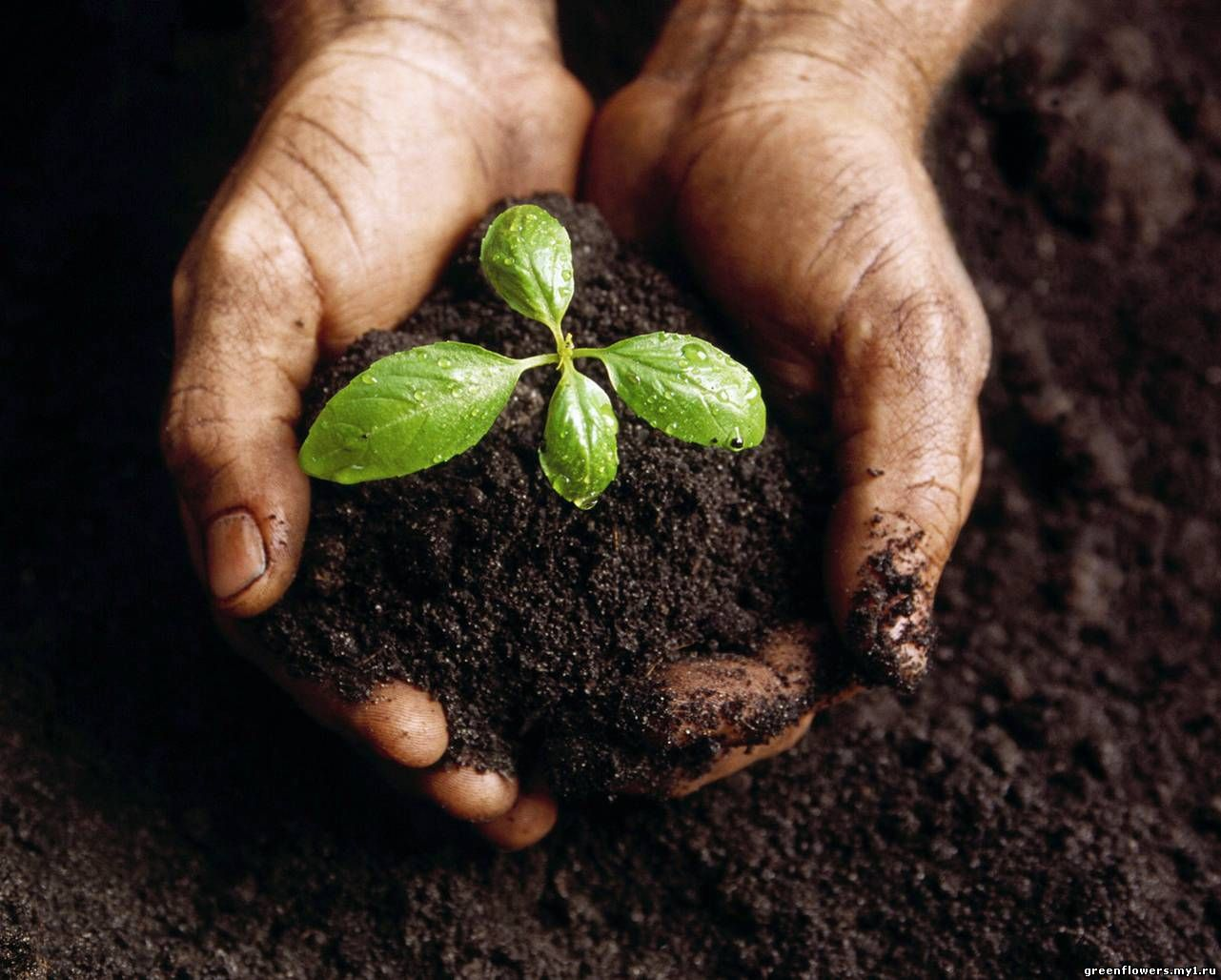 Задача E. Растение
Заведём массив L[N] в i-той ячейке которого будем хранить количество растений, родившихся в этот год. По условию L[1] = 1. Зная количество растений, родившихся во все предыдущие годы, легко найти количество растений, родившихся в i-тый год. Для этого надо посчитать сумму элементов с L[max(1,i-19)] по L[i-3]. После заполнения массива ответом является сумма элементов с L[max(1,N-19)] по L[N-1].
Задача E. Растение
n = int(input())
L = [0, 1, 0, 0]
for i in range(4, n + 1):
    L.append(sum(L[max(1, i - 19) : i - 2]))
print(sum(L[max(1, n - 19) : n]))


L = [0 1 0 0 1 1 1 2 3 4 6 9 13 19 28 41 60 … ]